TRƯỜNG TIỂU HỌC TÂN THẠNH TÂY
TOÁN LỚP 1
TÁCH - GỘP SỐ
TIẾT 2
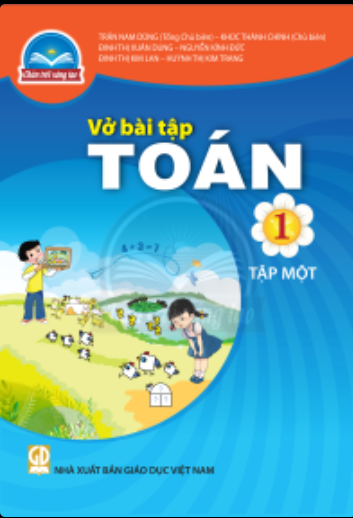 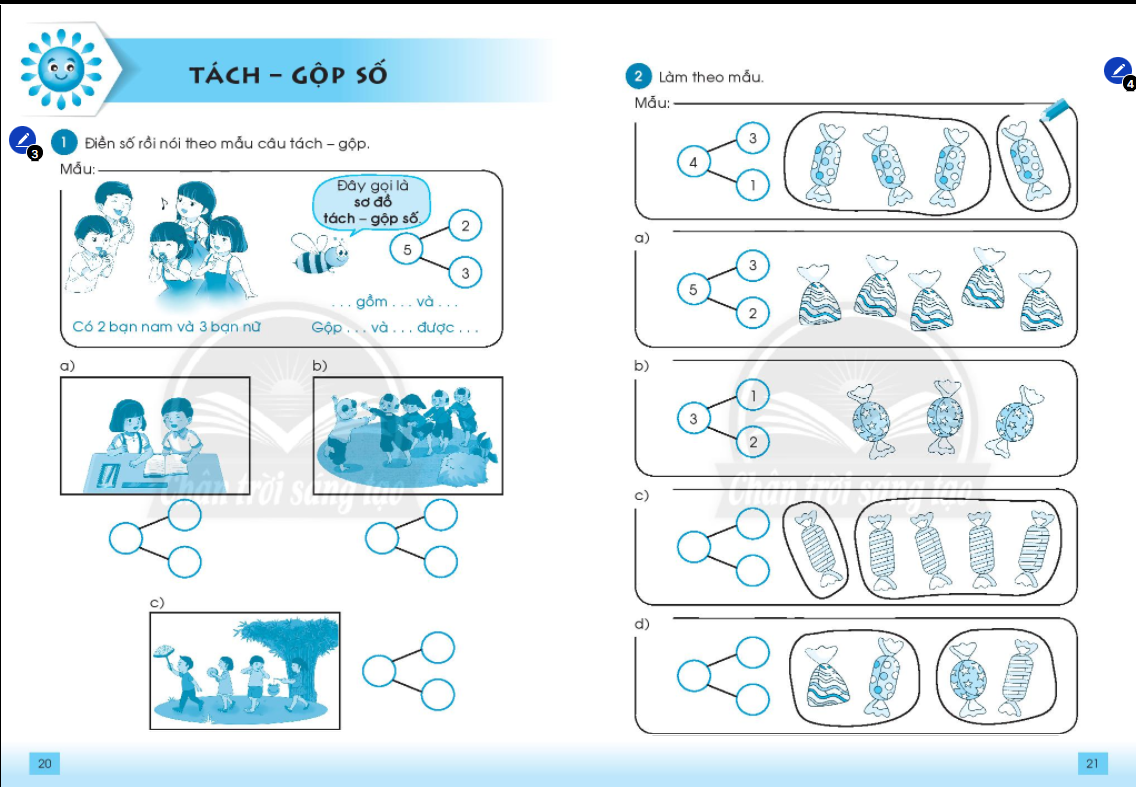 QUAN SÁT TRANH VÀ NÓI
3
2
Có .....bạn nam và .....bạn nữ
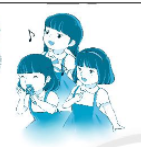 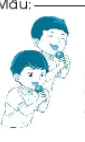 2
5
3
2
5
3
...... gồm .... và ....
2
3
5
gộp .... và.... được...
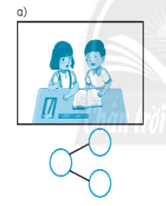 1
1
Có .....bạn nam và .....bạn nữ
1
2
1
...... gồm .... và ....
1
1
2
gộp .... và.... được...
1
2
1
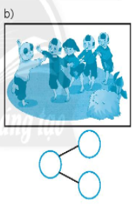 4
1
Có ..,.bạn nam và .....bạn nữ
4
5
1
...... gồm .... và ....
1
4
5
gộp .... và.... được...
4
5
1
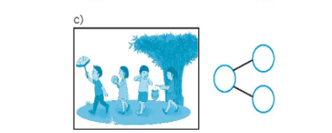 2
4
2
2
2
Có ....bạn nam và .....bạn nữ
2
4
2
...... gồm .... và ....
2
2
4
gộp .... và.... được...
Bài 2: Khoanh số kẹo tương ứng với sơ đồ
3
4
1
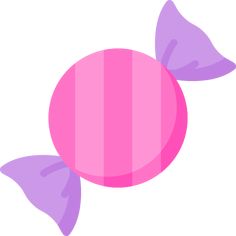 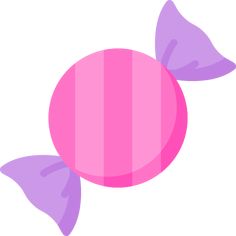 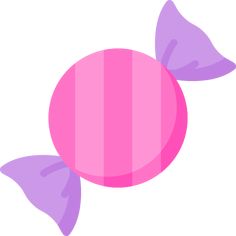 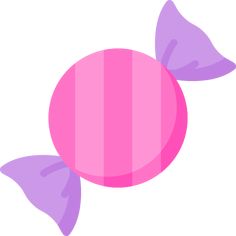 3
4
1
...... gồm .... và ....
c)
1
5
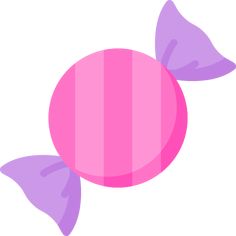 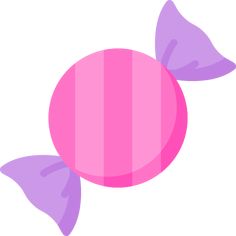 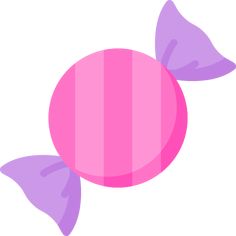 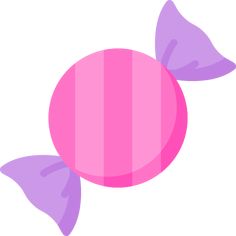 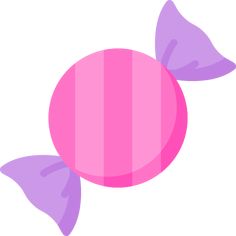 4
1
5
4
4
...... gồm .... và ....
5
4
5
1
...... gồm .... và ....
1
2
4
2
3
5
2
3
5
2
3
5
2
2
5
3
2
5
3
3
5
2
2
3
1
2
1
4
5
1
4